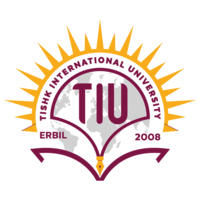 Molecular Biology & Proteomicsgene Cloning
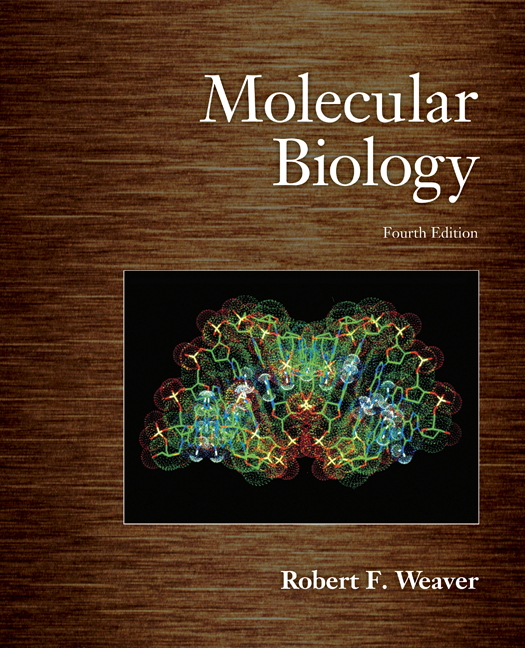 Dr. Ahmad H. Ibrahim 
Molecular Biology & Proteomics 
course code: PHAR 338
1st Semester / 3rd week 29.10.2023
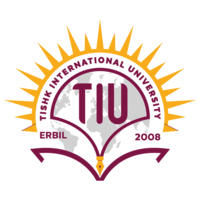 Outline
1. Gene Cloning
a. Involves linking eukaryotic genes to bacterial/phage DNAs.
b. Insertion into bacterial hosts for large-scale gene production.
2. Role of Restriction Endonucleases
a. Discovered in the late 1960s.
b. Prevent invasion by foreign DNA via precise cutting.
c. Function as molecular knives.
3. Restriction Endonuclease Specificity
a. Recognize specific DNA sequences.
b. Cut only at recognized sequences.
c. Varying recognition sequence lengths, affecting cutting frequency.
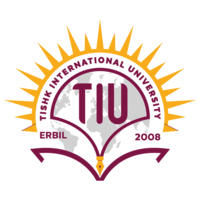 Outline
Restriction Enzyme Naming
a. Named using source microorganism's first three letters.
b. Roman numerals for multiple enzymes from the same microorganism.
Experiment with EcoRI
a. Used EcoRI to cut plasmids.
b. Converted circular plasmids to linear DNA with sticky ends.
c. Demonstrated restriction enzyme utility in genetic engineering.
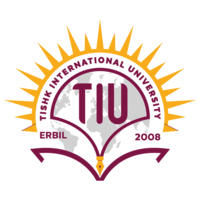 Objectives
Understand Gene Cloning: To grasp the concept of gene cloning and how eukaryotic genes are linked to small bacterial or phage DNAs for large-scale gene production.

Explain the Role of Restriction Endonucleases: To describe the function of restriction endonucleases in cutting foreign DNA into specific pieces and how they are used in genetic engineering.

Recognize Restriction Endonuclease Specificity: To understand how restriction endonucleases recognize specific DNA sequences and the relationship between recognition sequence length and the frequency of cuts.
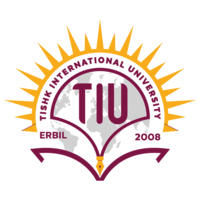 Objectives
4. Learn Restriction Enzyme Terminology: To become familiar with the naming conventions for restriction endonucleases, including how they are named after their source microorganisms.

5. Comprehend the Practical Application: To appreciate the practical application of restriction endonucleases in genetic engineering, such as the experiment using EcoRI to convert circular plasmids into linear DNA with sticky ends for recombination.
Gene Cloning
Gene cloning links eukaryotic genes to small bacterial or phage DNAs and inserting these recombinant molecules into bacterial hosts
One can then produce large quantities of these genes in pure form
4-6
The Role of Restriction Endonucleases
Restriction endonucleases, first discovered in the late 1960s, are named for preventing invasion by foreign DNA by cutting it into pieces
These enzymes cut at sites within the foreign DNA instead of chewing from the ends
By cutting DNA at specific sites they function as finely honed molecular knives
4-7
Naming Restriction Endonucleases
Restriction endonucleases are named using the 1st three letters of their name from the Latin name of their source microorganism  Hind III
First letter is from the genus   H from Haemophilus
Next two letters are the 1st two letters of the species name  in from influenzae
Sometimes the strain designation is included                              		“d” from strain Rd
If microorganism produces only 1 restriction enzyme, end the name with Roman numeral I  Hind I
If more than one restriction enzyme is produced, the others are numbered sequentially II, III, IV, etc.
4-8
Restriction Endonuclease Specificity
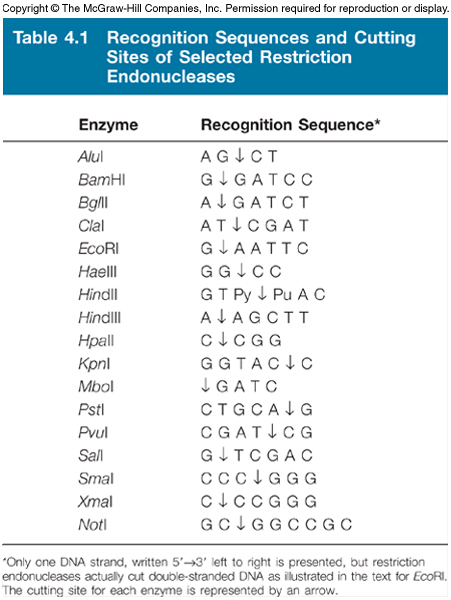 Restriction endonucleases recognize a specific DNA sequence, cutting ONLY at that sequence
These enzymes can recognize 4-bp, 6-bp, 8-bp sequences
The frequency of cuts lessens when the recognition sequence is longer
4-9
Restriction Enzyme Terminology
A 6-bp cutter will yield DNA fragments averaging 4000-bp  or 4 kilobases (4kb) in length
Heteroschizomers recognize the same DNA sequence but use a different cutting site – they are also called isochizomers
These enzymes cut DNA strands reproducibly in the same place, which is extremely useful in gene analysis
4-10
Use of Restriction Endonucleases
Many restriction endonucleases make staggered cuts in the 2 DNA strands
This leaves single-stranded overhangs, called sticky ends that can base-pair together briefly
This makes joining 2 different DNA molecules together much easier
Staggered cuts occur when the recognition sequence usually displays twofold symmetry, palindromes
4-11
Restriction-Modification System
What prevents these enzymes from cutting up the host DNA?
They are paired with methylases
Theses enzymes recognize, methylate the same site
Together they are called a restriction-modification system, R-M system
Methylation protects DNA, after replication the parental strand is already methylated
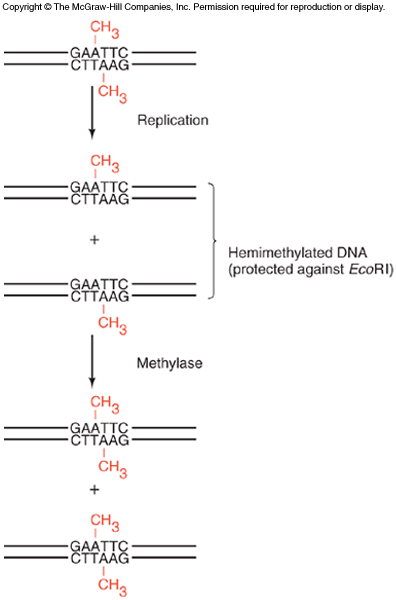 4-12
An Experiment Using Restriction Endonuclease
An early experiment used EcoRI to cut 2 plasmids, small circular pieces of DNA independent of the host chromosome
Each plasmid had 1 site for EcoRI
Cutting converted circular plasmids into linear DNA with the same sticky ends
The ends base pair
Some ends re-close
Others join the 2 pieces
DNA ligase joins 2 pieces with covalent bonds
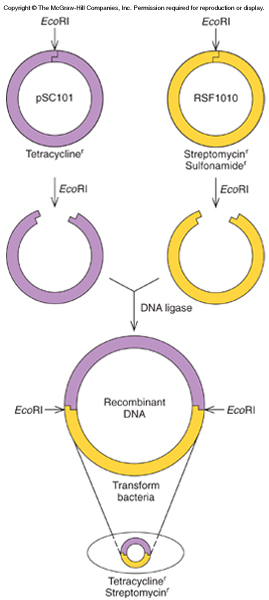 4-13
Summary
Restriction endonucleases recognize specific sequences in DNA molecules and make cuts in both strands
This allows very specific cutting of DNAs
The cuts in the two strands are frequently staggered, so restriction enzymes can create sticky ends that help to link together 2 DNAs to form a recombinant DNA in vitro
4-14
4-15
Vectors
Vectors function as DNA carriers to allow replication of recombinant DNAs
Typical experiment uses 1 vector plus a piece of foreign DNA 
Depends on the vector for its replication
Foreign DNA has no origin of replication, the site where DNA replication begins
There are 2 major classes of vectors:
Plasmids 
Phages
4-16
Plasmids As Vectors
pBR plasmids were developed early but are rarely used today
pUC series is similar to pBR
40% of the DNA, including tetracycline resistance has been deleted
Cloning sites are clustered together into one area called the multiple cloning site (MCS)
4-17
pBR322 Plasmid
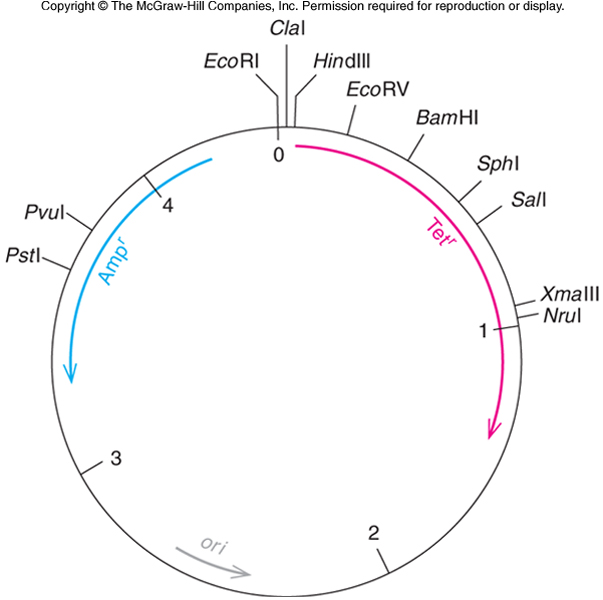 pBR322 illustrates cloning methods simply
Resistance for 2 antibiotics
Tetracycline
Ampicillin 
Origin of replication between the 2 resistance genes
Only 1 site for several restriction enzymes
4-18
pBR322 Cloning
Clone a foreign DNA into the PstI site of pBR322
 Cut the vector to generate the sticky ends
 Cut foreign DNA with PstI also – compatible ends
 Combine vector and foreign DNA with DNA ligase to seal sticky ends
 Now transform the plasmid into E. coli
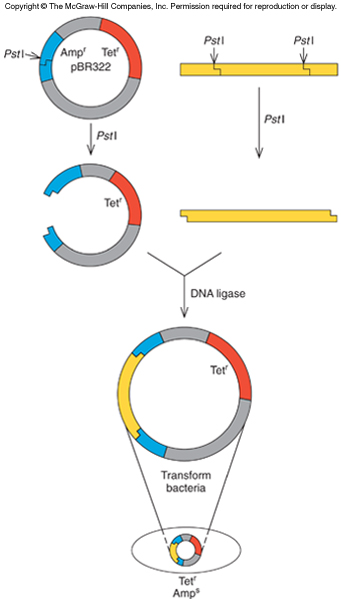 4-19
Bacterial Transformation
Traditional method involves incubating bacterial cells in concentrated calcium salt solution
The solution makes the cell membrane leaky, permeable to the plasmid DNA
Newer method uses high voltage to drive the DNA into the cells in process called electroporation
4-20
Screening Transformants
Transformation produces bacteria with:
Religated plasmid
Religated insert
Recombinants
Identify the recombinants using the antibiotic resistance
Grow cells with tetracycline so only cells with plasmid grow, not foreign DNA only
Next, grow copies of the original colonies with ampicillin which kills cells with plasmid including foreign DNA
4-21
Screening With Replica Plating
Replica plating transfers clone copies from original tetracycline plate to a plate containing ampicillin
A sterile velvet transfer tool can be used to transfer copies of the original colonies
Desired colonies are those that do NOT grow on the new ampicillin plate
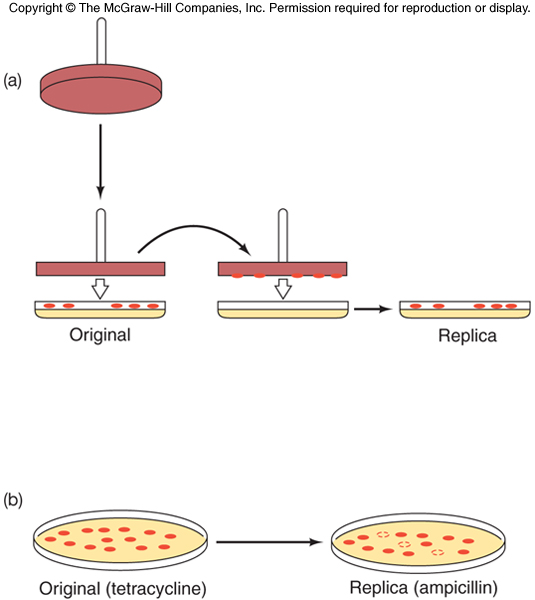 4-22
pUC and b-galactosidase
Newer pUC plasmids have:
Ampicillin resistance gene
Multiple cloning site inserted into the gene lacZ’ coding for the enzyme b-galactosidase
Clones with foreign DNA in the MCS disrupt the ability of the cells to make b-galactosidase
Plate on media with a b-galactosidase indicator (X-gal) and clones with intact b-galactosidase enzyme will produce blue colonies
Colorless colonies should contain the plasmid with foreign DNA
4-23
Directional Cloning
Cut a plasmid with 2 restriction enzymes from the MCS
Clone in a piece of foreign DNA with 1 sticky end recognizing each enzyme
The insert DNA is placed into the vector in only 1 orientation
Vector religation is also prevented as the two restriction sites are incompatible
4-24
Summary
First generation plasmid cloning vectors include pBR322 and the pUC plasmids
pBR322 has 
2 antibiotic resistance genes 
Variety of unique restriction sites for inserting foreign DNA
Most of these sites interrupt antibiotic resistance, making screening straightforward
pUC has
Ampicillin resistance gene
MCS that interrupts a b-galactosidase gene
MCS facilitates directional cloning into 2 different restriction sites
4-25
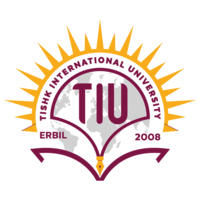 References
Carson, S., Miller, H. B., Srougi, M. C., & Witherow, D. S. (2019). Molecular biology techniques: a classroom laboratory manual. Academic Press.
Craig, N. L., Green, R. R., Greider, C. C., Wolberger, C., & Storz, G. G. (2021). Molecular biology: principles of genome function. Oxford University Press, USA.
Tropp, B. E. (2012). Principles of molecular biology. Jones & Bartlett Publishers.
Robert, F. W. (2012). Molecular biology.
Phages As Vectors
Bacteriophages are natural vectors that transduce bacterial DNA from one cell to another
Phage vectors infect cells much more efficiently than plasmids transform cells
Clones are not colonies of cells using phage vectors, but rather plaques, a clearing of the bacterial lawn due to phage killing the bacteria in that area
4-27
l Phage Vectors
First phage vectors were constructed by Fred Blattner and colleagues
Removed middle region
Retained genes needed for phage replication
Could replace removed phage genes with foreign DNA
Originally named Charon phage
More general term, replacement vectors
4-28
Phage Vector Advantages
Phage vectors can receive larger amounts of foreign DNA
Charon 4 can accept up to 20kb of DNA
Traditional plasmid vectors take much less
Phage vectors require a minimum size foreign DNA piece (12 kb) inserted to package into a phage particle
4-29
Cloning Using a Phage Vector
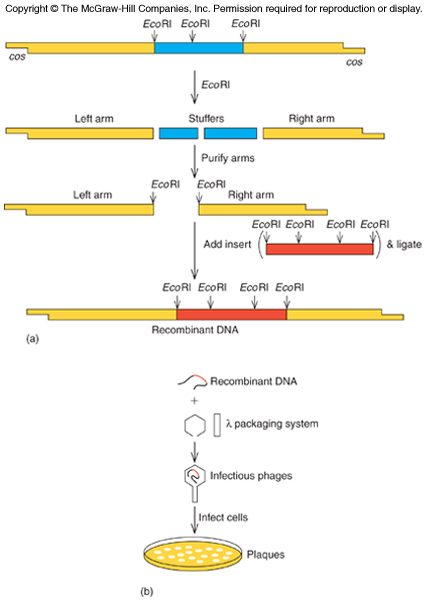 4-30
Genomic Libraries
A genomic library contains clones of all the genes from a species genome
Restriction fragments of a genome can be packaged into phage using about 16 – 20 kb per fragment
This fragment size will include the entirety of most eukaryotic genes
Once a library is established, it can be used to search for any gene of interest
4-31
Plaque Hybridization
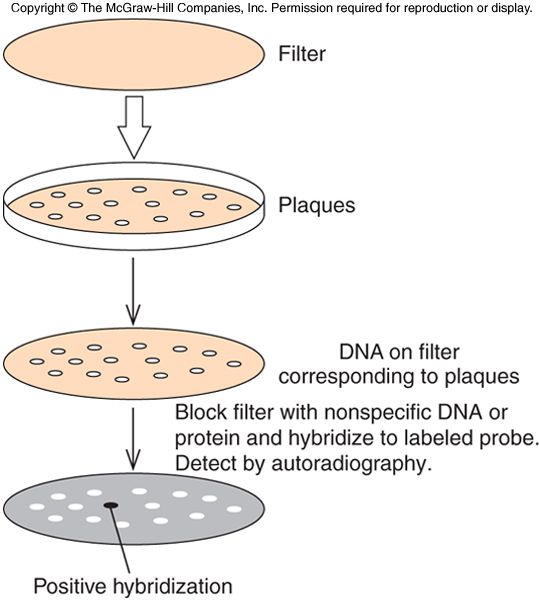 Searching a genomic library requires probe showing which clone contains desired gene 
Ideal probe – labeled  nucleic acid with sequence matching the gene of interest
4-32
Cosmids
Cosmids are designed for cloning large DNA fragments
Behave as plasmid and phage
Contain 
cos sites, cohesive ends of phage DNA that allow the DNA to be packaged into a l phage head
Plasmid origin of replication permitting replication as plasmid in bacteria
Nearly all l genome removed so there is room for large inserts (40-50 kb)
So little phage DNA can’t replicate, but they are infectious carrying recombinant DNA into bacterial cells
4-33
M13 Phage Vectors
Long, thin, filamentous phage M13
Contains:
Gene fragment with b-galactosidase
Multiple cloning site like the pUC family
Advantage
This phage’s genome is single-stranded DNA
Fragments cloned into it will be recovered in single-stranded form
4-34
M13 Cloning to Recover Single-stranded DNA Product
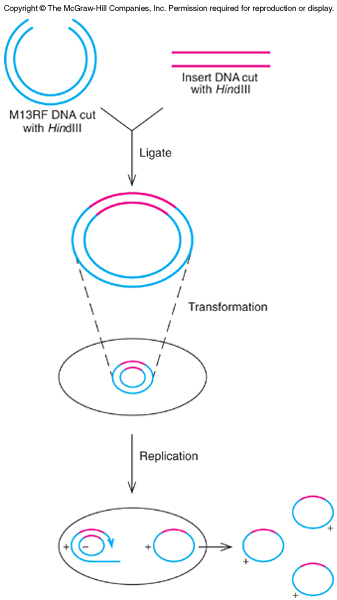 After infecting E. coli cells, single-stranded phage DNA is converted to double-stranded replicative form
Use the replicative form for cloning foreign DNA into MCS
Recombinant DNA infects host cells resulting in single-stranded recombinant DNA
Phage particles, containing single-stranded phage DNA is secreted from transformed cells and can be collected from media
4-35
Phagemids
Phagemids are also vectors
Like cosmids have aspects of both phages and plasmids
Has a MCS inserted into lacZ’ gene to screen blue staining / white colonies
Has origin of replication of single-stranded phage f1 to permit recovery of single-stranded recombinant DNA
MCS has 2 phage RNA polymerase promoters, 1 on each side of MCS
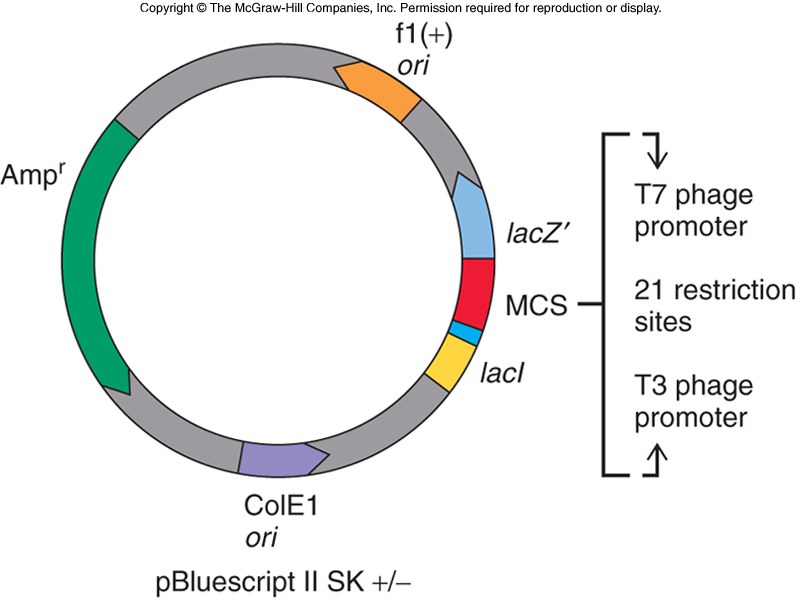 4-36
Summary
Two kinds of phage are popular cloning vectors
l phage 
Has nonessential genes removed making room for inserts
Cosmids accept DNA up to 50 kb
M13 phage
Has MCS
Produces single-stranded recombinant DNA
Plasmids called phagemids also produce single-stranded DNA in presence of helper phage
Engineered phage can accommodate inserts up to 20 kb, useful for building genomic libraries
4-37
Eukaryotic Vectors and Very High Capacity Vectors
There are vectors designed for cloning genes into eukaryotic cells
Other vectors are based on the Ti plasmid to carry genes into plant cells
Yeast artificial chromosomes (YAC) and bacterial artificial chromosomes (BAC) are used for cloning huge pieces of DNA
4-38
Identifying a Specific Clone With a Specific Probe
Probes are used to identify a desired clone from among the thousands of irrelevant ones
Two types are widely used
Polynucleotides also called oligonucleotides 
Antibodies
4-39
Polynucleotide Probes
Looking for a gene you want, might use homologous gene from another organism
If already cloned
Hope enough sequence similarity to permit hybridization
Need to lower stringency of hybridization conditions to tolerate some mismatches
4-40
Control of Hybridization Stringency
Factors that promote separation of two strands in a DNA double helix:
High temperature
High organic solvent concentration
Low salt concentration
Adjust conditions until only perfectly matched DNA strands form a duplex = high stringency
Lowering these conditions lowers stringency until DNA strands with a few mismatches can hybridize
4-41
Protein-based Polynucleotide Probes
No homologous DNA from another organism?
If amino acid sequence is known, deduce a set of nucleotide sequences to code for these amino acids
Construct these nucleotide sequences chemically using the synthetic probes
Why use several?
Genetic code is degenerate with most amino acids having more than 1 nucleic acid triplet
Must construct several different nucleotide sequences for most amino acids
4-42
Summary
Specific clones can be identified using polynucleotide probes binding to the gene itself
Knowing the amino acid sequence of the a gene product permits design of a set of oligonucleotides that encode part of the amino acid sequence
Can be a very quick and accurate means of identifying a particular clone
4-43
cDNA Cloning
cDNA is the abbreviation for complementary DNA or copy DNA
A cDNA library is a set of clones representing as many as possible of the mRNAs in a given cell type at a given time
Such a library can contain tens of thousands of different clones
4-44
Making a cDNA Library
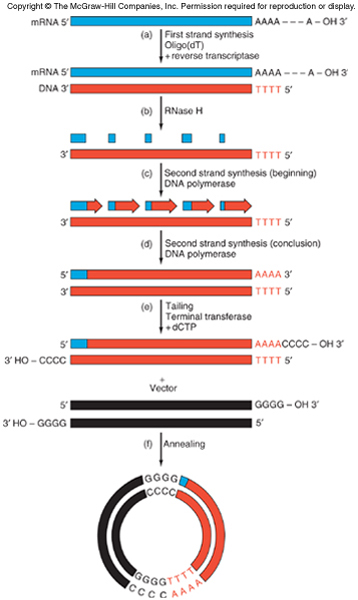 4-45
Reverse Transcriptase Primer
Central to successful cloning is the synthesis of cDNA from an mRNA template using reverse transcriptase (RT), RNA-dependent DNA polymerase
RT cannot initiate DNA synthesis without a primer
Use the poly(A) tail at 3’ end of most eukaryotic mRNA so that oligo(dT) may serve as primer
4-46
Ribonuclease H
RT with oligo(dT) primer has made a single-stranded DNA from mRNA
Need to start to remove the mRNA
Partially degrade the mRNA using ribonuclease H (RNase H)
Enzyme degrades RNA strand of an RNA-DNA hybrid
Remaining RNA fragments serve as primers for “second strand” DNA using nick translation
4-47
Nick Translation
The nick translation process simultaneously:
Removes DNA ahead of a nick
Synthesizes DNA behind nick
Net result moves or translates the nick in the 5’ to 3’ direction
Enzyme often used is E. coli DNA polymerase I
Has a 5’ to 3’ exonuclease activity 
Allows enzyme to degrade DNA ahead of the nick
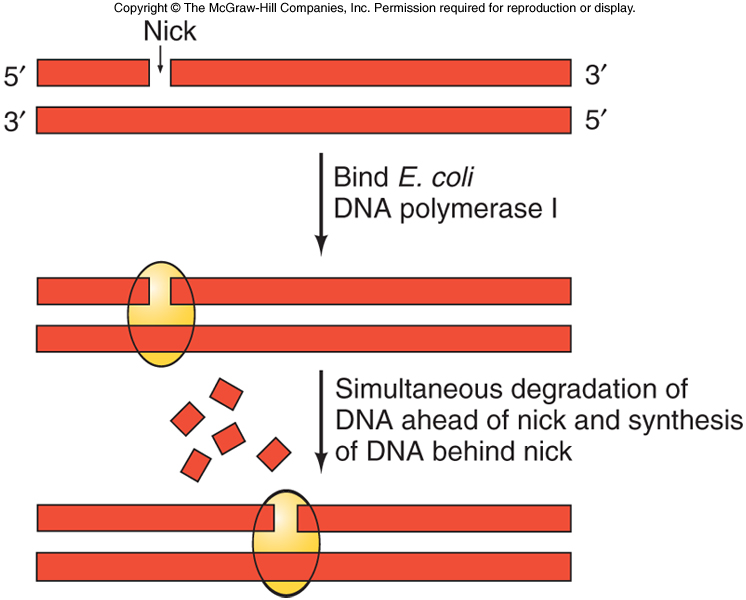 4-48
Trailing Terminal Transferase
Don’t have the sticky ends of genomic DNA cleaved with restriction enzymes
Blunt ends will ligate, but inefficient
Generate sticky ends using terminal deoxynucleotidyl transferase (TdT), terminal transferase with one dNTP
If use dCTP with the enzyme
dCMPs are added one at a time to 3’ ends of the cDNA
Same technique adds oligo(dG) ends to vector
Generate ligation product ready for transformation
4-49
Vector Choice
Choice based on method used to detect positive clones
Plasmid or phagemid like pUC or pBS will be used with colony hybridization and a labeled DNA probe
If l phage like lgt11, cloned cDNA under control of lac promoter for transcription and translation of the cloned gene and antibody screening
4-50
Rapid Amplification of cDNA Ends
If generated cDNA is not full-length, missing pieces can be filled in using rapid amplification of cDNA ends (RACE)
Technique can be used to fill in either the missing portion at the 5’-end (usual problem)
Analogous technique can be used to fill in a missing 3’-end
4-51
5’-RACE
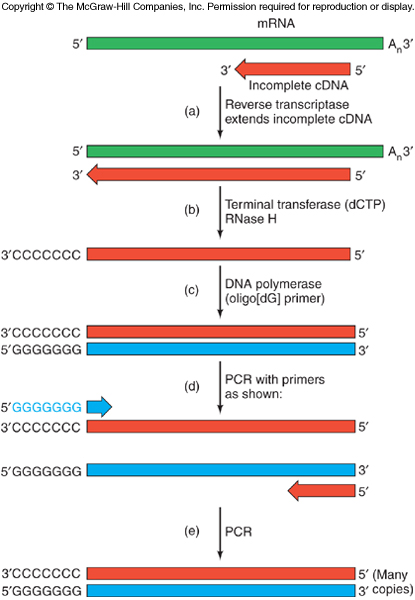 Use RNA prep containing mRNA of interest and the partial cDNA
Anneal mRNA with the incomplete cDNA
Reverse transcriptase will copy rest of the mRNA
Tail the completed cDNA with terminal transferase using oligo(dC)
Second strand synthesis primed with oligo(dG)
4-52
Summary
Make cDNA library with synthesis of cDNAs one strand at a time
Use mRNAs from a cell as templates for 1st strands, then 1st strand as template for 2nd
Reverse transcriptase generates 1st strand
DNA polymerase I generates the second strands
Give cDNAs oligonucleotide tails that base-pair with complementary tails on a cloning vector
Use these recombinant DNAs to transform bacteria
Detect clones with:
Colony hybridization using labeled probes
Antibodies if gene product translated
Incomplete cDNA can be filled in with 5’- or 3’-RACE
4-53
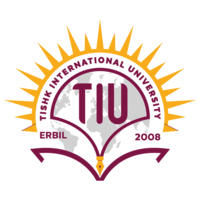 References
Carson, S., Miller, H. B., Srougi, M. C., & Witherow, D. S. (2019). Molecular biology techniques: a classroom laboratory manual. Academic Press.
Craig, N. L., Green, R. R., Greider, C. C., Wolberger, C., & Storz, G. G. (2021). Molecular biology: principles of genome function. Oxford University Press, USA.
Tropp, B. E. (2012). Principles of molecular biology. Jones & Bartlett Publishers.
Robert, F. W. (2012). Molecular biology.